Photomicrographs of Plant foods  

	Asparagus
Permission to reproduce original photomicrographs used to make this  collection may be obtained from 
  
 Dr. David O. Norris at
   david.norris@colorado.edu
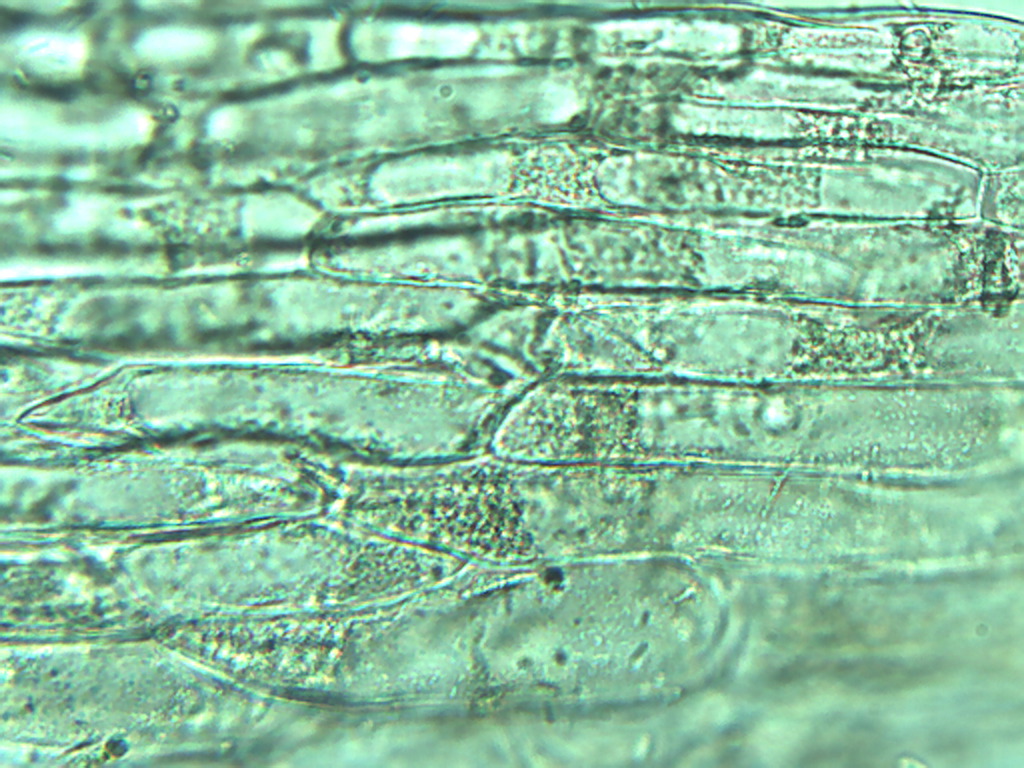 [Speaker Notes: 20.  Asparagus officinalis L.   Asparagus. Epidermal cells, 40X]
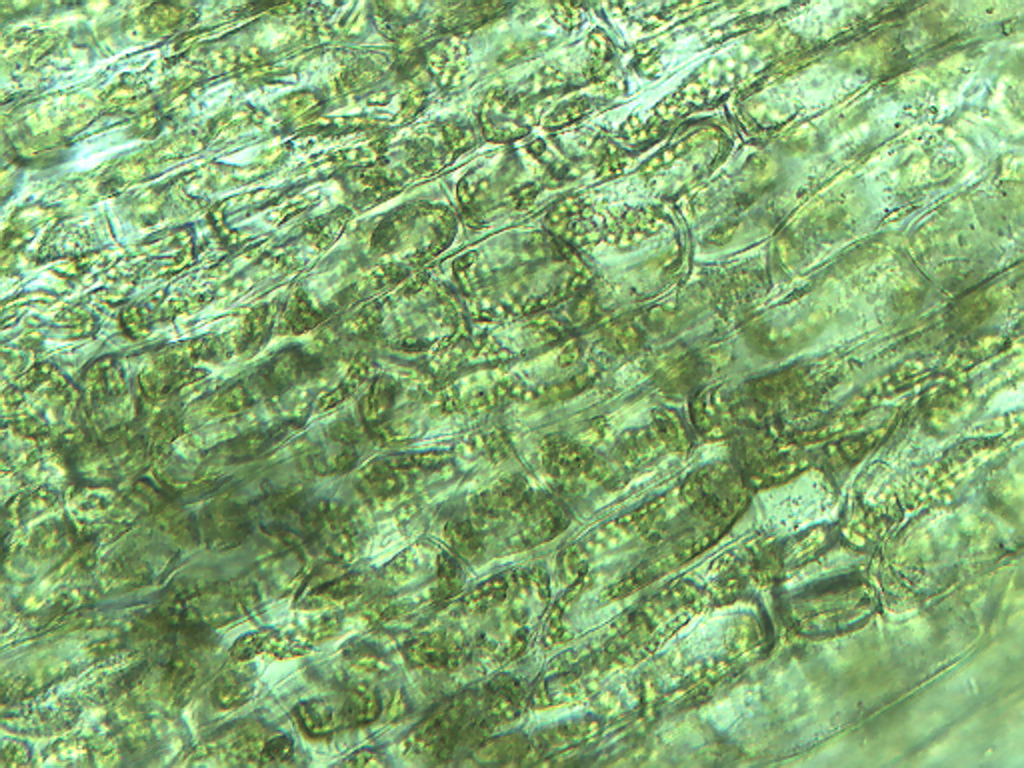 [Speaker Notes: 21. Asparagus.  Photosynthetic parenchymal cells, 25X.  Note circular chloroplasts (arrows).]
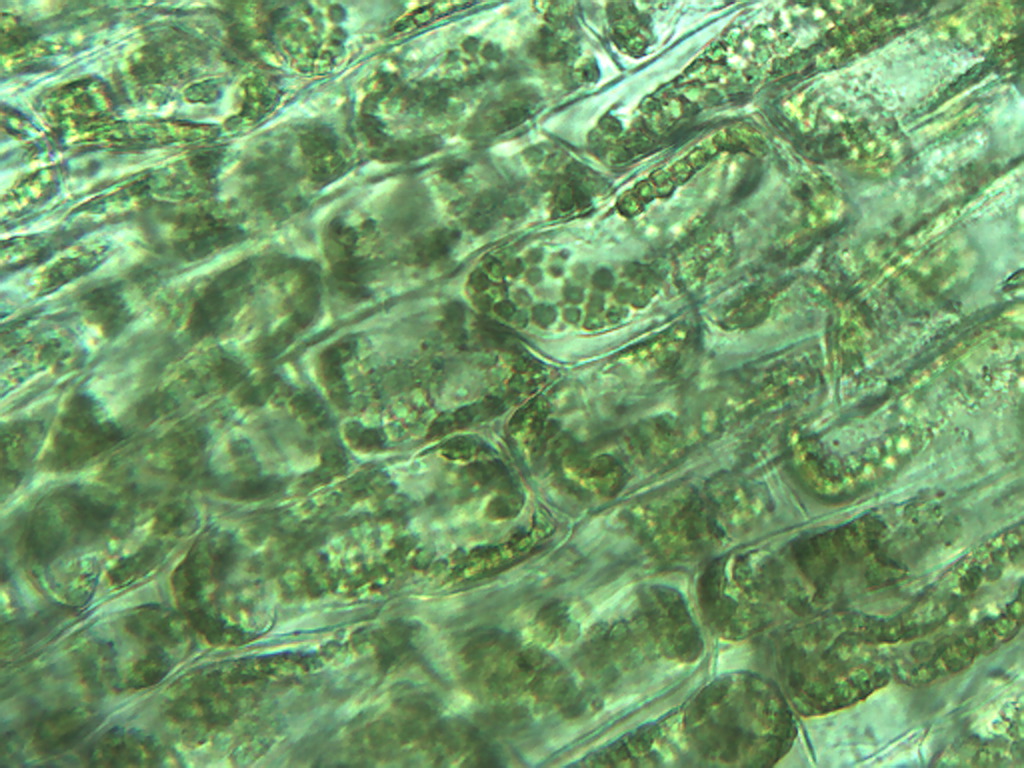 [Speaker Notes: 22. Asparagus.  Photosynthetic parenchymal cells, showing chloroplasts (arrows), 40X.]
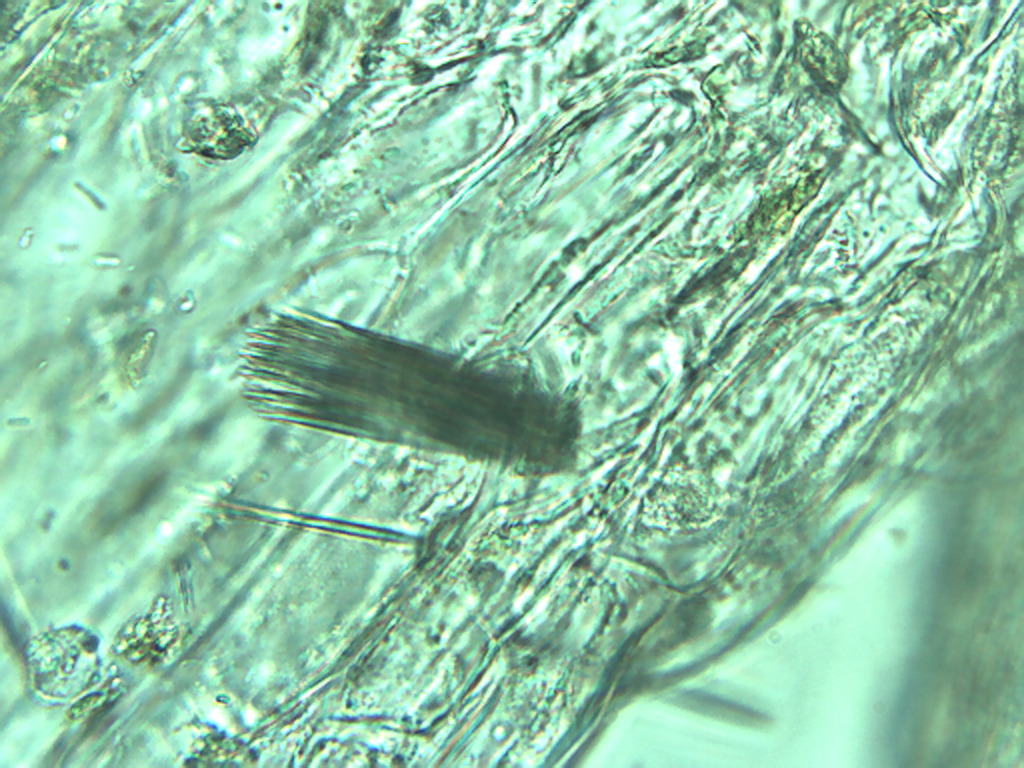 [Speaker Notes: 23. Asparagus. Bundle of raphide crystals, 40X.]
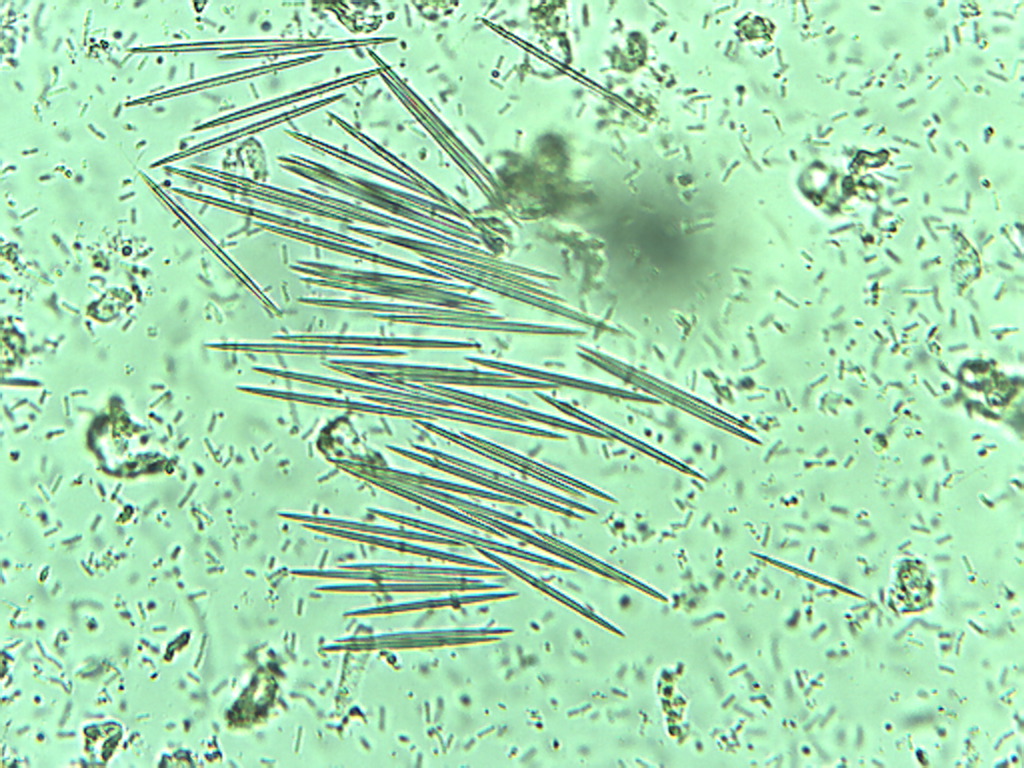 [Speaker Notes: 24. Asparagus.  Free raphide crystals, 40X]
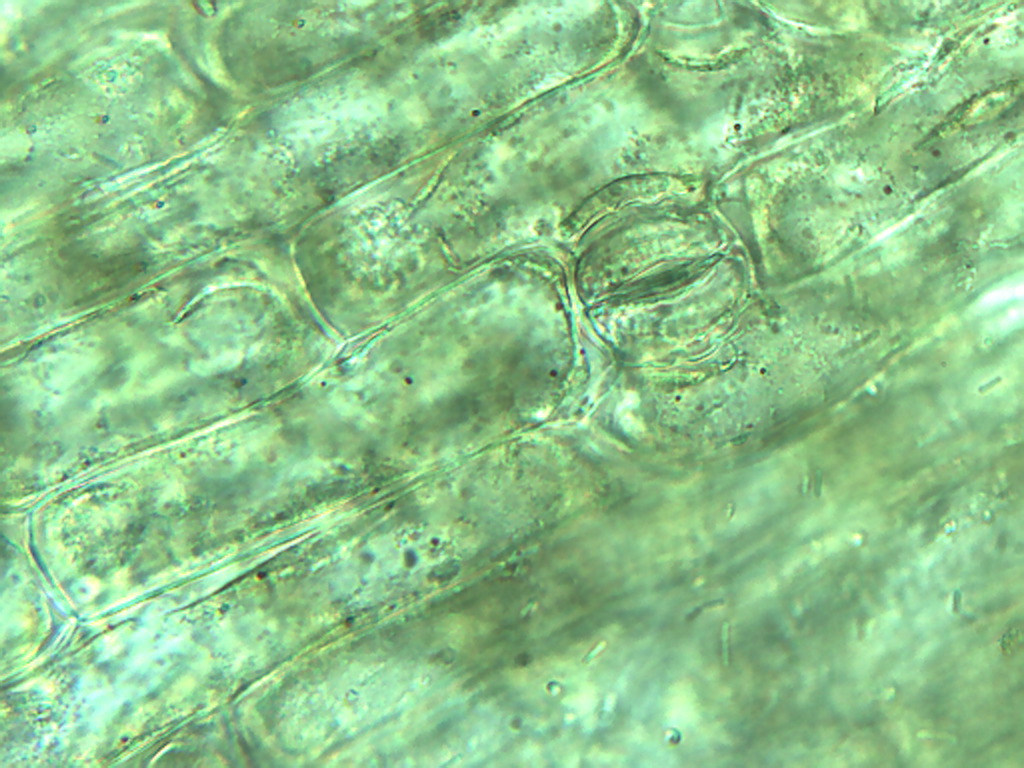 [Speaker Notes: 25. Asparagus.  Stomate (arrow) among epidermal cells, 40X.]